PESTEL Analysis Template
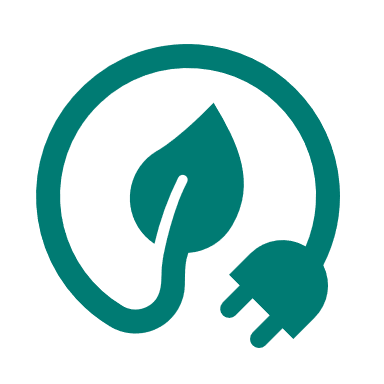 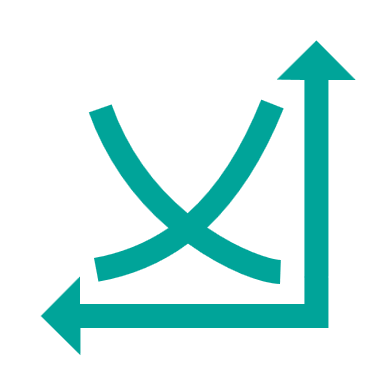 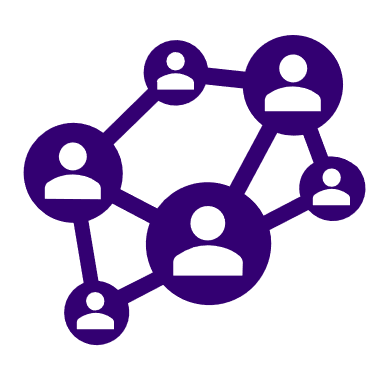 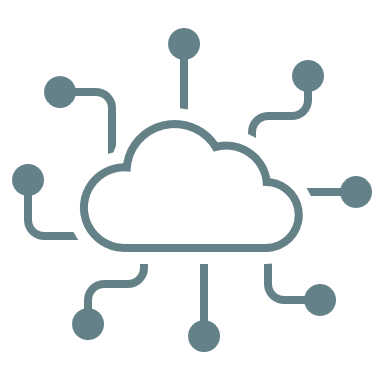 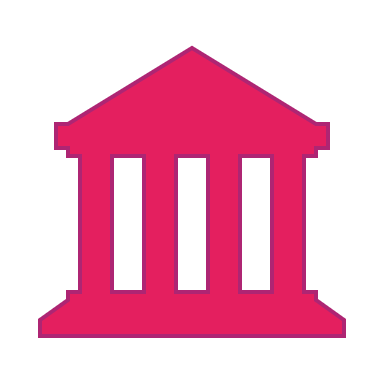 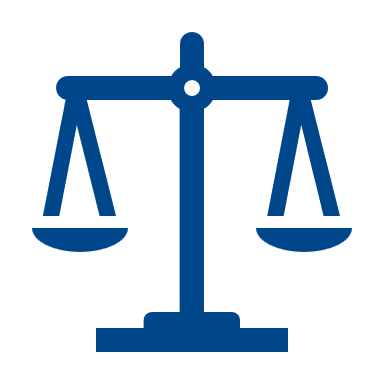